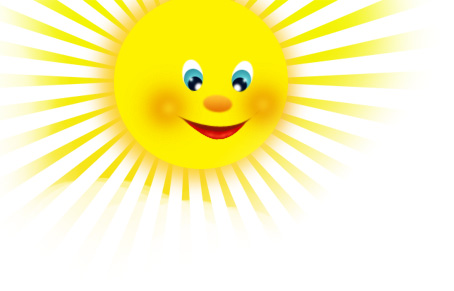 Любимые 
русские народные сказки
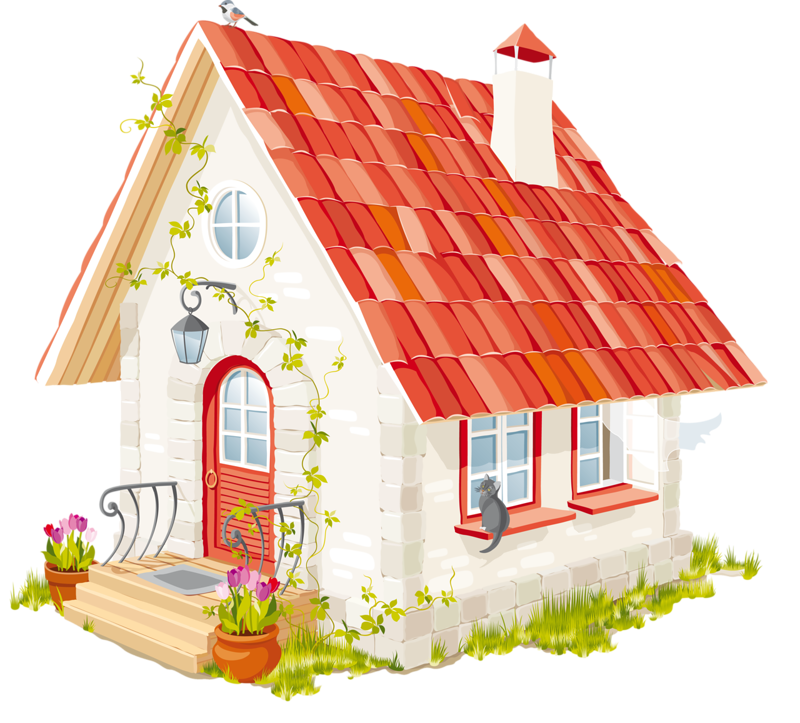 Воспитатель МБДОУ ДС №479Григорьева Е.В
Предлагаю подборку загадок по русским народным и авторским сказкам для детей дошкольного возраста.
 Данный материал может быть полезен родителям, воспитателям, педагогам.
Цель: активизация знаний детей о сказках
Задачи:
учить детей концентрировать внимание, мобилизовать мыслительную деятельность для поиска ответа на поставленный вопрос.
развивать смекалку, умение понимать иносказательный язык.
воспитывать интерес к чтению сказок.
Он от бабушки ушёл,И от дедушки ушёл,Песни пел под синим небом,Для лисы он стал обедом…
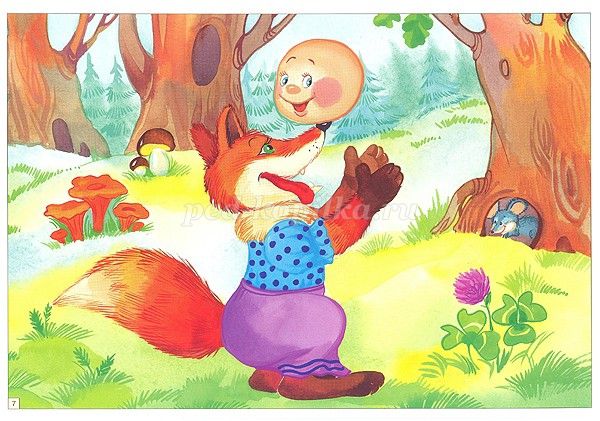 Бабушка за дедушкуУхватилась крепко:«Ох, никак не вытянуть,Помогите, детки!»Добрые помощникиСкоро набегут,Победит упрямицуОбщий, дружный труд.
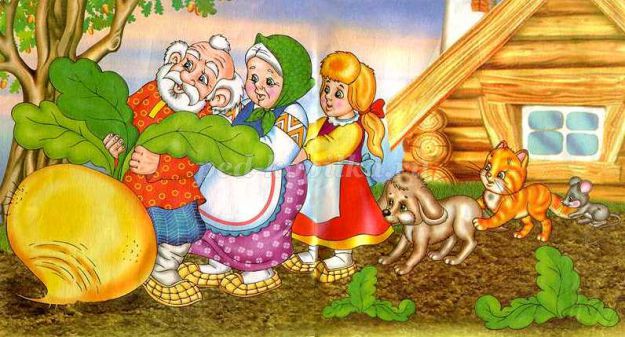 Сидит парень на печи,Уплетает калачи, Прокатился по деревнеИ женился на царевне.
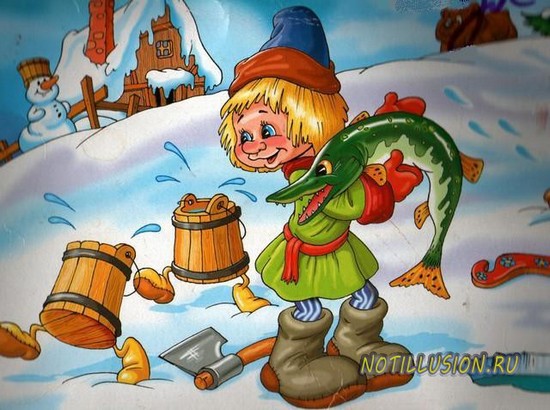 Мышка дом себе нашла,Мышка добрая была:В доме том в конце концовСтало множество жильцов.
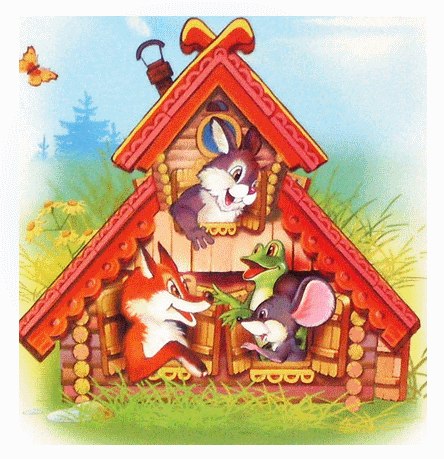 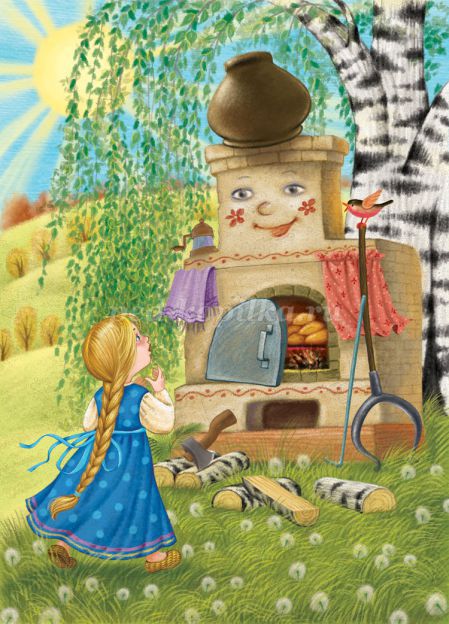 У Алёнушки сестрицыУнесли братишку птицы,Та с подружками играла,Братца Ваню проморгала.
Нравом зол, цветом сер,Семерых козлят он съел.
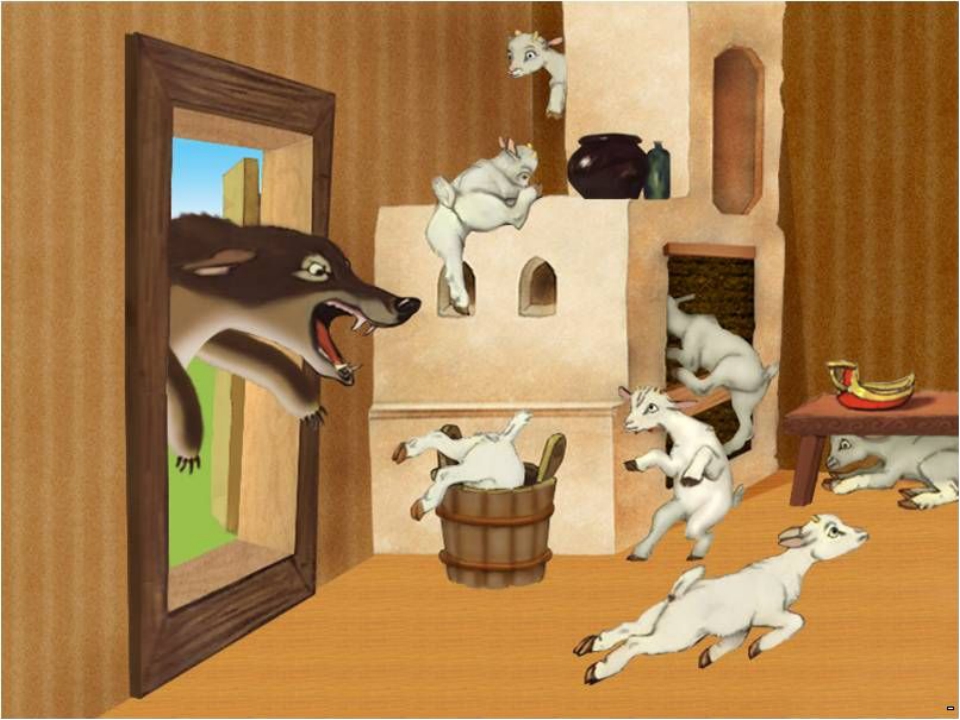 Что за гостья в дом пришла К трём лесным медведям?Там поела, попила,В трёх кроватях поспала,А хозяева вернулись – Еле ноги унесла!
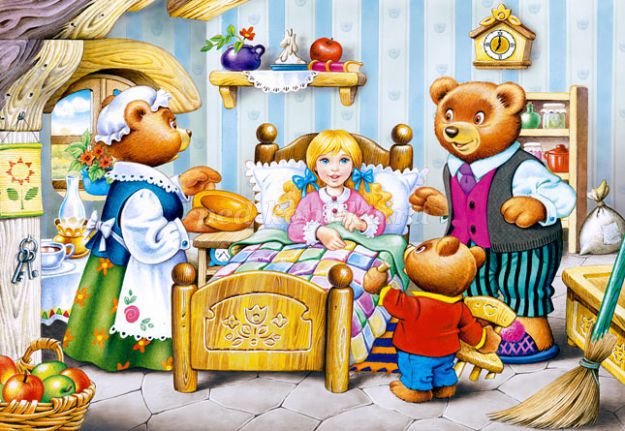 Убежали от грязнулиЧашки, ложки и кастрюли.Ищет их она, зоветИ в дороге слезы льет.
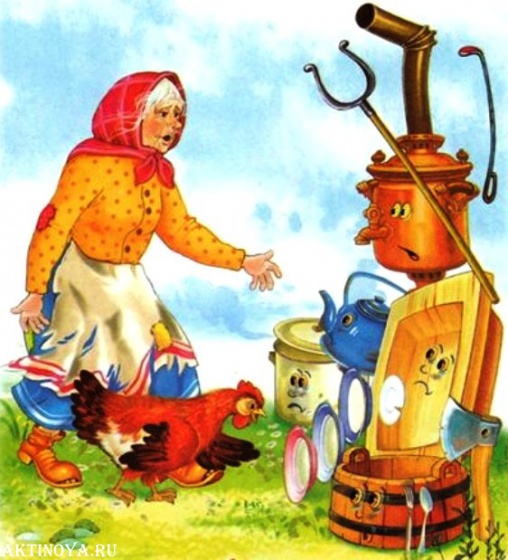 А дорога далека,А корзина нелегка.Сесть бы на пенек,Съесть бы пирожок…
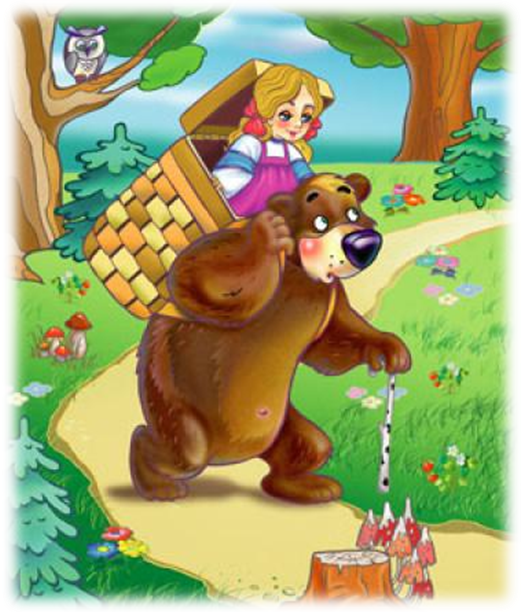 Сказка – лож,да в ней намек!Добрым молодцам – урок!
Спасибо за внимание!